INSTRUÇÃO
AUTORIA
REFERÊNCIAS
INICIAR
QUIZ DOS
FENÔMENOS QUÍMICOS 
E 
FÍSICOS
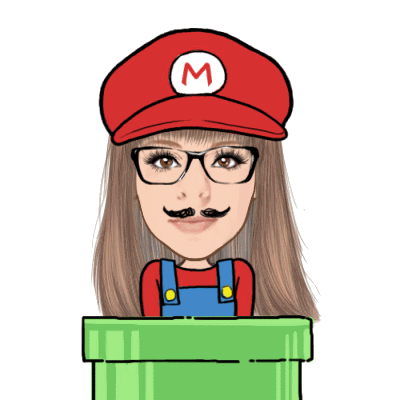 AUTORIA:
Titulo: Quiz dos fenômenos químicos e físicos
Objetivo: Compreender os fenômenos químicos e físicos.
Componente Curricular: Ciências 9º
Tema: Fenômenos químicos e físicos
Autora: Josiane Trombini Pastorini (jositpastorini@gmail.com)
Orientadora: Maria Rosângela Silveira Ramos e Helena Brum Neto
Pais: Brasil - RS
Instituição: Instituto Federal Farroupilha, Campus São Vicente do Sul – Programa Multidisciplinar Residência Pedagógica (Coordenação de Aperfeiçoamento de Pessoal de Nível Superior – CAPES)
Ano: 2019
Licença:
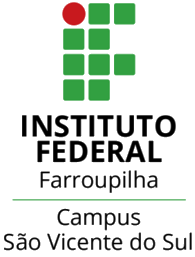 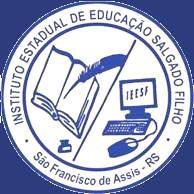 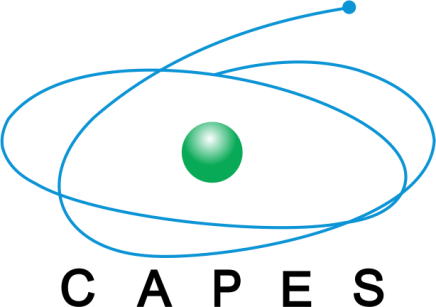 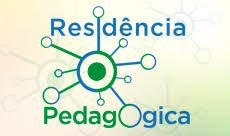 REFERÊNCIAS:
https://mundoeducacao.bol.uol.com.br/quimica/fenomenos-fisicos-quimicos.htm
https://alunosonline.uol.com.br/quimica/fenomenos-fisicos-quimicos.html
VOLTAR
INSTRUÇÃO:
Este jogo é composto por 20 perguntas, que deverão ser respondidas corretamente. 
A turma deverá ser dividida em 4 grupos, cada grupo responderá 5 questões.
O grupo que responder corretamente as questões será o vencedor.
Vale lembrar que as perguntas tem 2 opções de resposta apenas.
BOA SORTE E VAMOS JOGAR.
VOLTAR
1ª PERGUNTA
Amassar um papel é um exemplo de:
FENÔMENO QUÍMICO
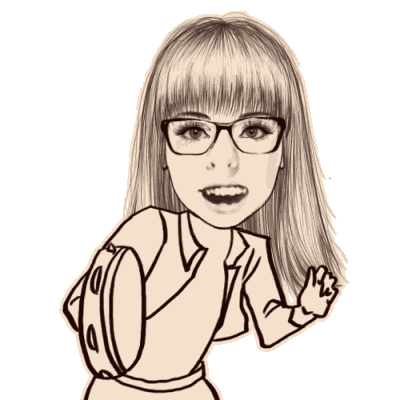 FENÔMENO FÍSICO
1ª PERGUNTA
Quebrar um copo de vidro é um exemplo de:
FENÔMENO QUÍMICO
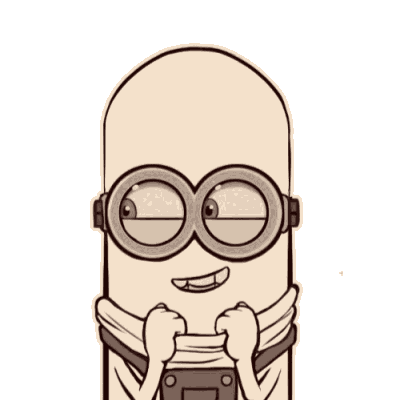 FENÔMENO FÍSICO
1ª PERGUNTA
Queima de papel é um exemplo de:
FENÔMENO QUÍMICO
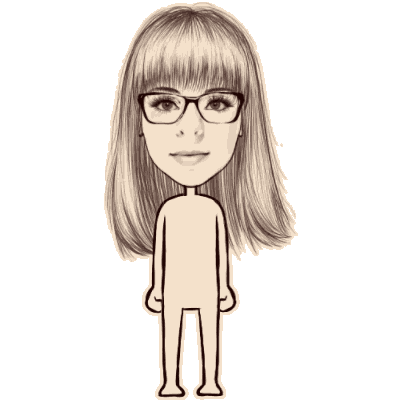 FENÔMENO FÍSICO
1ª PERGUNTA
Ferver a água é um exemplo de:
FENÔMENO QUÍMICO
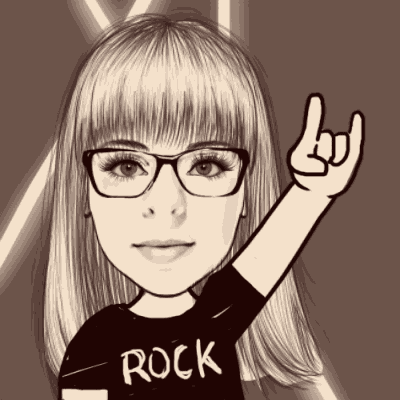 FENÔMENO FÍSICO
2ª PERGUNTA
Alimento decompondo-se no lixo é um exemplo de:
FENÔMENO QUÍMICO
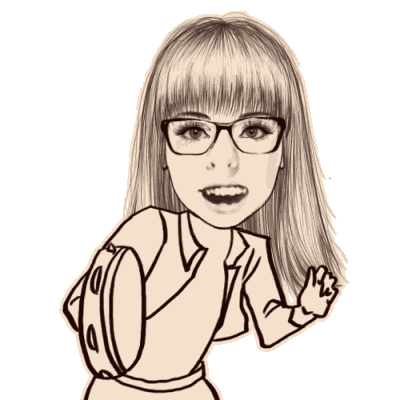 FENÔMENO FÍSICO
2ª PERGUNTA
Queima do carvão é um exemplo de:
FENÔMENO QUÍMICO
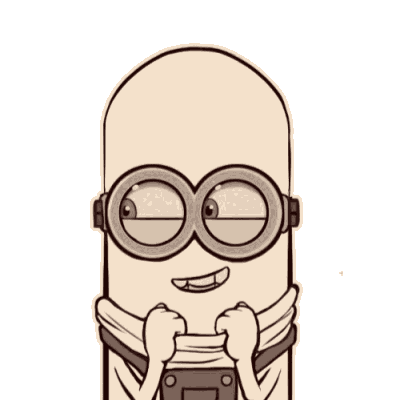 FENÔMENO FÍSICO
2ª PERGUNTA
Dissolução do açúcar em água é um exemplo de:
FENÔMENO QUÍMICO
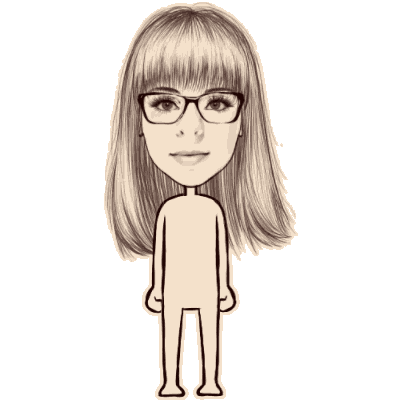 FENÔMENO FÍSICO
2ª PERGUNTA
Produção de queijo a partir do leite é um exemplo de:
FENÔMENO QUÍMICO
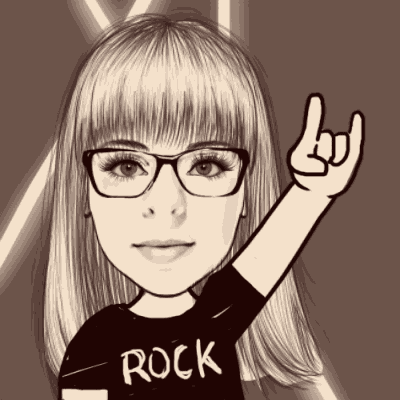 FENÔMENO FÍSICO
3ª PERGUNTA
Queima de combustíveis no motor dos automóveis é um exemplo de:
FENÔMENO QUÍMICO
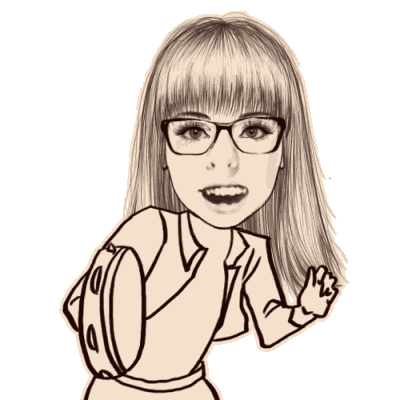 FENÔMENO FÍSICO
3ª PERGUNTA
Fotossíntese realizada pelas plantas é um exemplo de:
FENÔMENO QUÍMICO
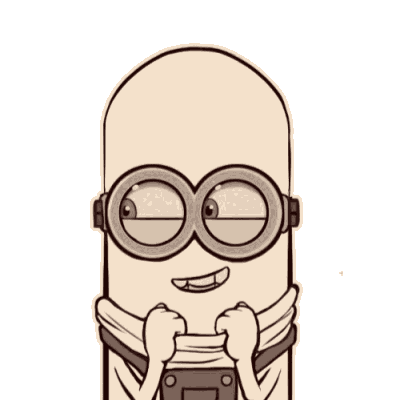 FENÔMENO FÍSICO
3ª PERGUNTA
Congelamento da água é um exemplo de:
FENÔMENO QUÍMICO
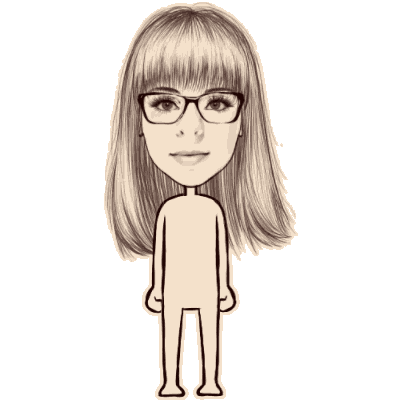 FENÔMENO FÍSICO
3ª PERGUNTA
Comprimido efervescente adicionado à água é um exemplo de:
FENÔMENO QUÍMICO
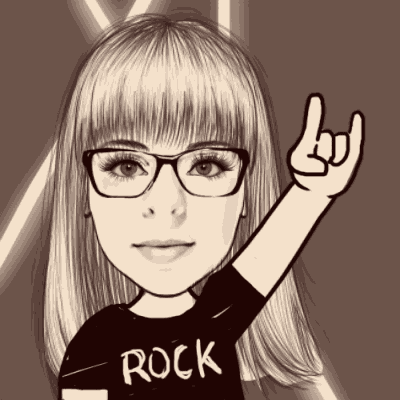 FENÔMENO FÍSICO
4ª PERGUNTA
Transformação de tecido em roupas é um exemplo de:
FENÔMENO QUÍMICO
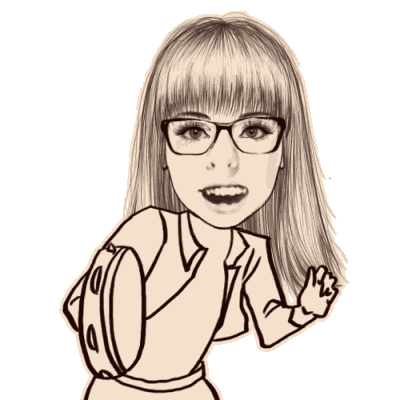 FENÔMENO FÍSICO
4ª PERGUNTA
Triturar o carvão para obter o carvão ativo é um exemplo de:
FENÔMENO QUÍMICO
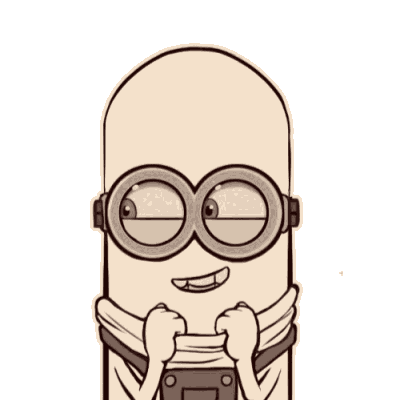 FENÔMENO FÍSICO
4ª PERGUNTA
Aquecer uma panela de alumínio é um exemplo de:
FENÔMENO QUÍMICO
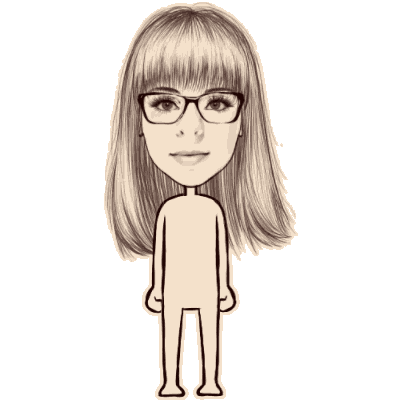 FENÔMENO FÍSICO
4ª PERGUNTA
Massa de pão crescendo é um exemplo de:
FENÔMENO QUÍMICO
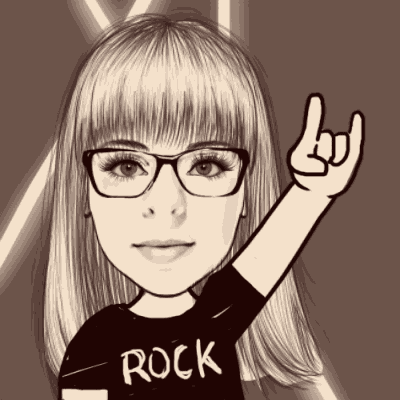 FENÔMENO FÍSICO
5ª PERGUNTA
Produzir vinho a partir da uva é um exemplo de:
FENÔMENO QUÍMICO
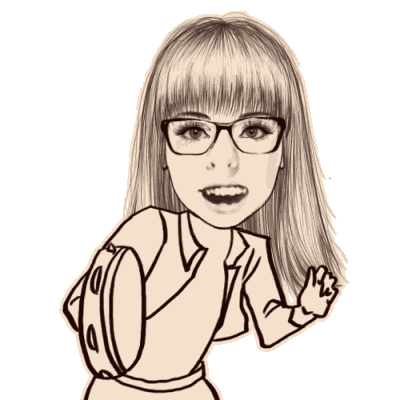 FENÔMENO FÍSICO
5ª PERGUNTA
Enferrujamento da palha de aço é um exemplo de:
FENÔMENO QUÍMICO
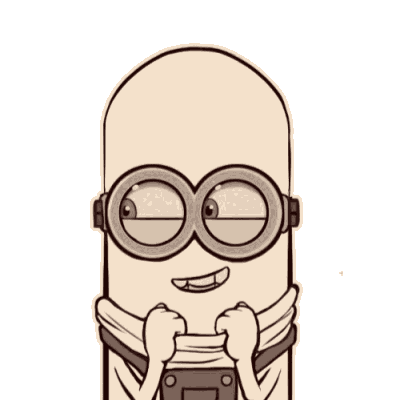 FENÔMENO FÍSICO
5ª PERGUNTA
Derretimento de metais é um exemplo de:
FENÔMENO QUÍMICO
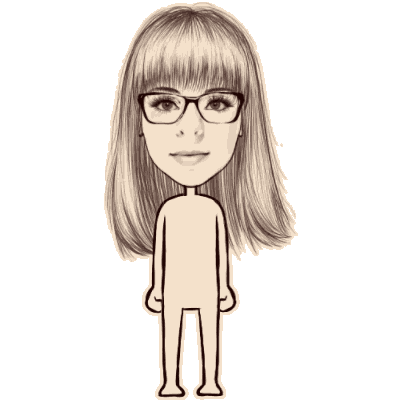 FENÔMENO FÍSICO
5ª PERGUNTA
Queima de um cigarro é um exemplo de:
FENÔMENO QUÍMICO
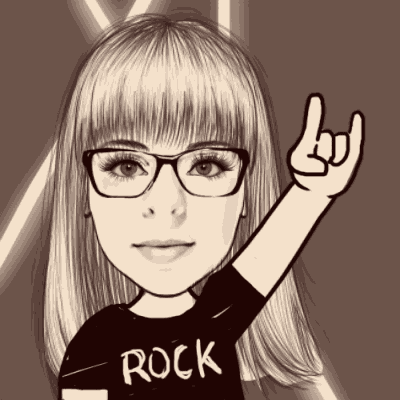 FENÔMENO FÍSICO
ERROU TENTE OUTRA VEZ
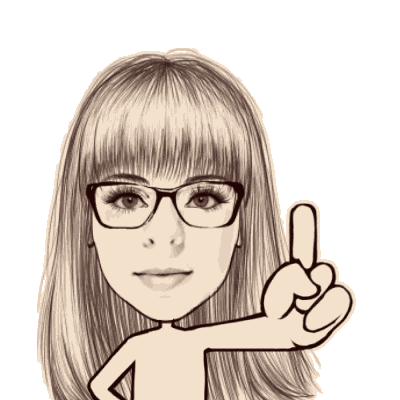 CLIQUE AQUI PARA PRÓXIMA PERGUNTA
ERROU TENTE OUTRA VEZ
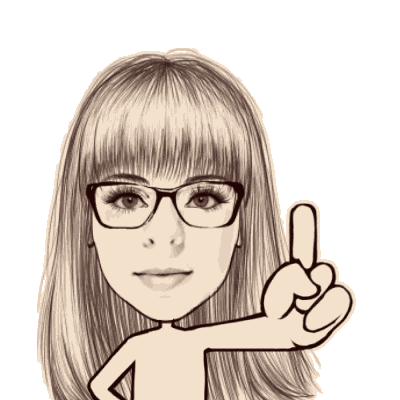 CLIQUE AQUI PARA PRÓXIMA PERGUNTA
ERROU TENTE OUTRA VEZ
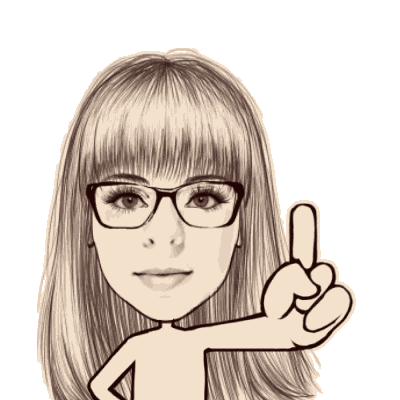 CLIQUE AQUI PARA PRÓXIMA PERGUNTA
ERROU TENTE OUTRA VEZ
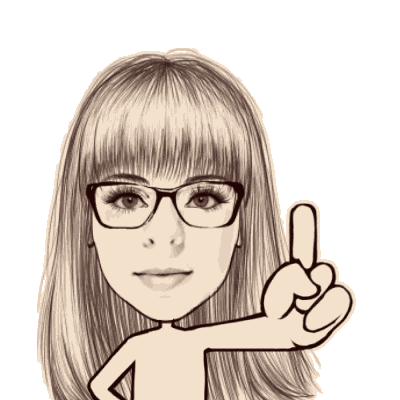 CLIQUE AQUI PARA PRÓXIMA PERGUNTA
ERROU TENTE OUTRA VEZ
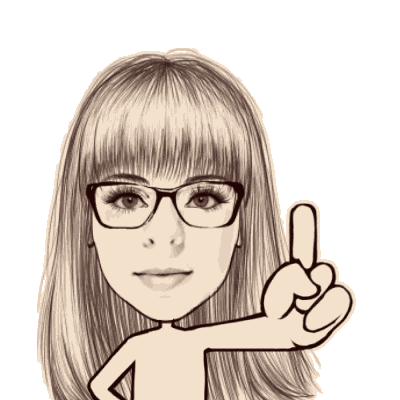 CLIQUE AQUI PARA PRÓXIMA PERGUNTA
ERROU TENTE OUTRA VEZ
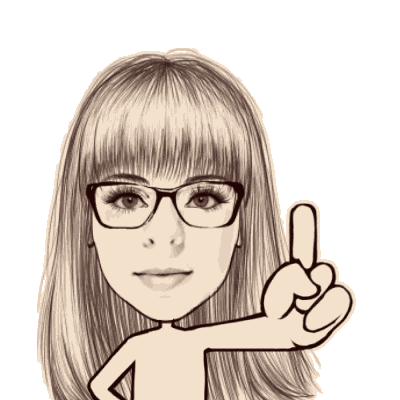 CLIQUE AQUI PARA PRÓXIMA PERGUNTA
ERROU TENTE OUTRA VEZ
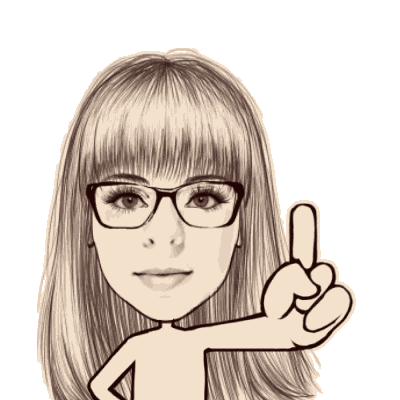 CLIQUE AQUI PARA PRÓXIMA PERGUNTA
ERROU TENTE OUTRA VEZ
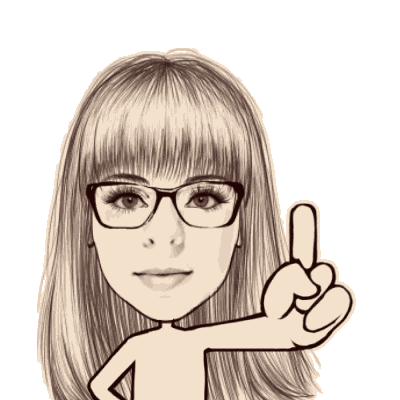 CLIQUE AQUI PARA PRÓXIMA PERGUNTA
ERROU TENTE OUTRA VEZ
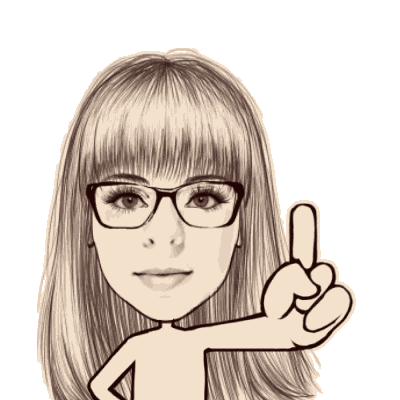 CLIQUE AQUI PARA PRÓXIMA PERGUNTA
ERROU TENTE OUTRA VEZ
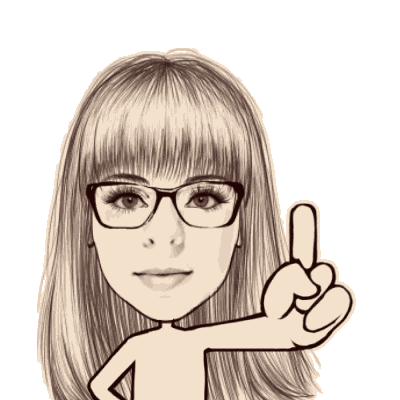 CLIQUE AQUI PARA PRÓXIMA PERGUNTA
ERROU TENTE OUTRA VEZ
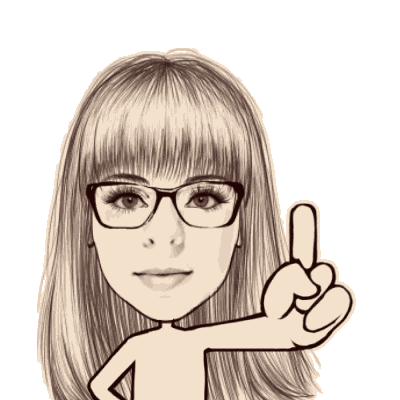 CLIQUE AQUI PARA PRÓXIMA PERGUNTA
ERROU TENTE OUTRA VEZ
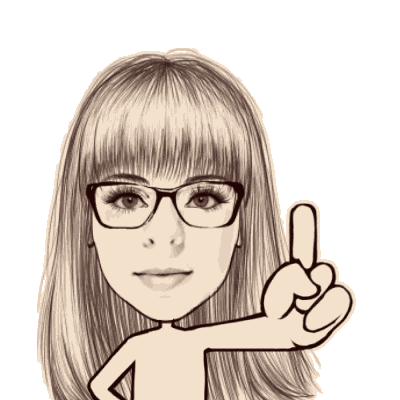 CLIQUE AQUI PARA PRÓXIMA PERGUNTA
ERROU TENTE OUTRA VEZ
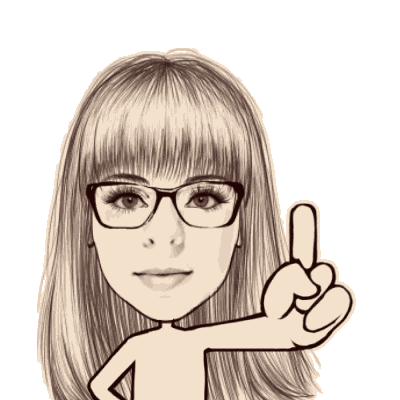 CLIQUE AQUI PARA PRÓXIMA PERGUNTA
ERROU TENTE OUTRA VEZ
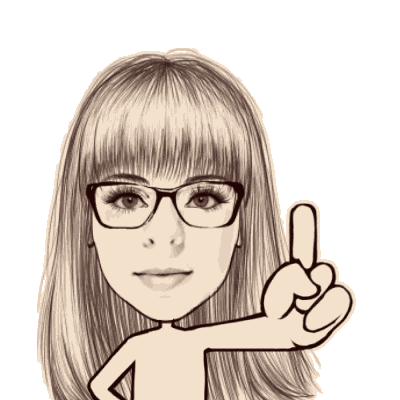 CLIQUE AQUI PARA PRÓXIMA PERGUNTA
ERROU TENTE OUTRA VEZ
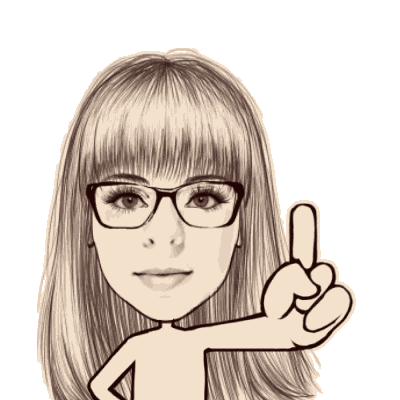 CLIQUE AQUI PARA PRÓXIMA PERGUNTA
ERROU TENTE OUTRA VEZ
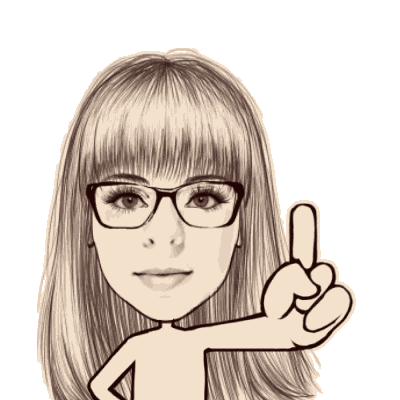 CLIQUE AQUI PARA PRÓXIMA PERGUNTA
ERROU TENTE OUTRA VEZ
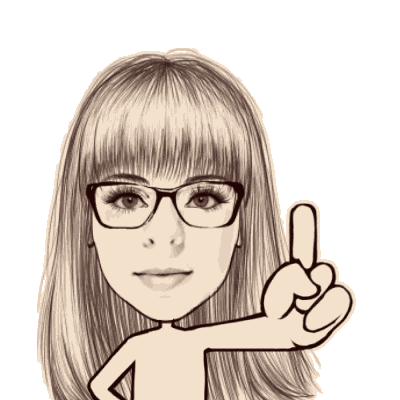 CLIQUE AQUI PARA PRÓXIMA PERGUNTA
ERROU TENTE OUTRA VEZ
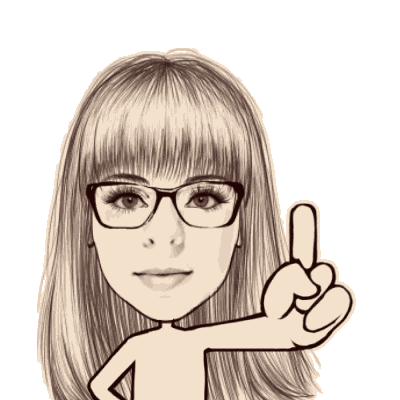 CLIQUE AQUI PARA PRÓXIMA PERGUNTA
ERROU TENTE OUTRA VEZ
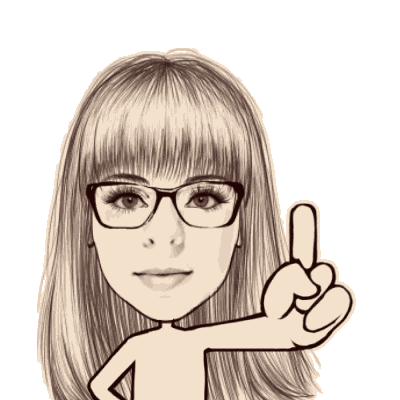 CLIQUE AQUI PARA PRÓXIMA PERGUNTA
ERROU TENTE OUTRA VEZ
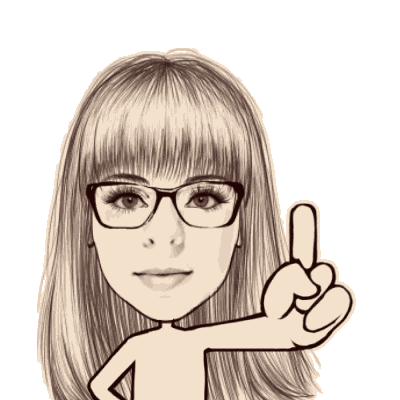 CLIQUE AQUI PARA FINALIZAR O JOGO
MUITO BOM
SIGA 
EM 
FRENTE
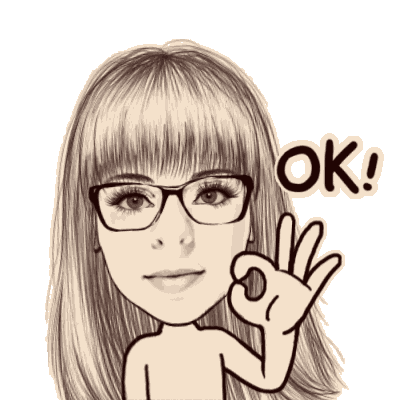 CLIQUE AQUI PARA PRÓXIMA PERGUNTA
MUITO BOM
SIGA 
EM 
FRENTE
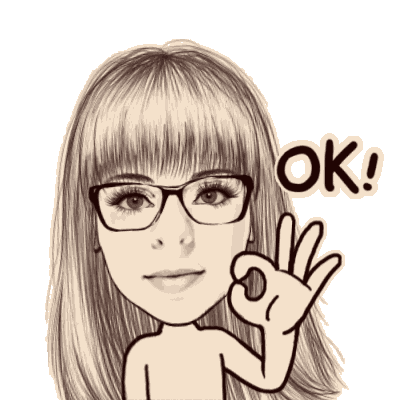 CLIQUE AQUI PARA PRÓXIMA PERGUNTA
MUITO BOM
SIGA 
EM 
FRENTE
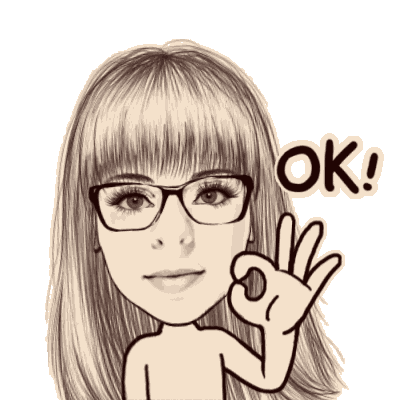 CLIQUE AQUI PARA PRÓXIMA PERGUNTA
MUITO BOM
SIGA 
EM 
FRENTE
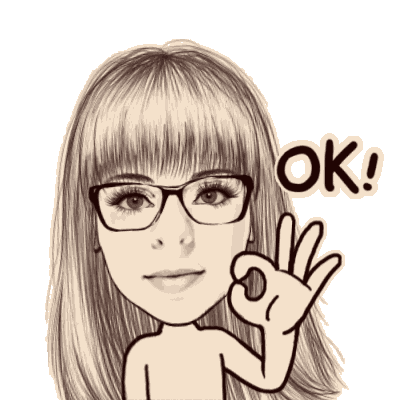 CLIQUE AQUI PARA PRÓXIMA PERGUNTA
MUITO BOM
SIGA 
EM 
FRENTE
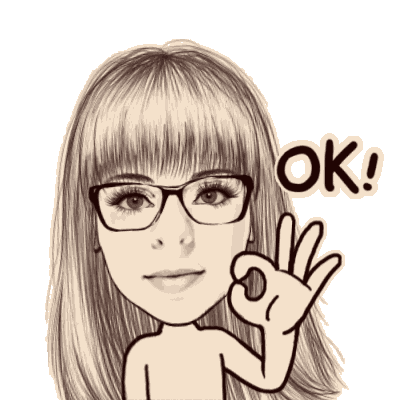 CLIQUE AQUI PARA PRÓXIMA PERGUNTA
MUITO BOM
SIGA 
EM 
FRENTE
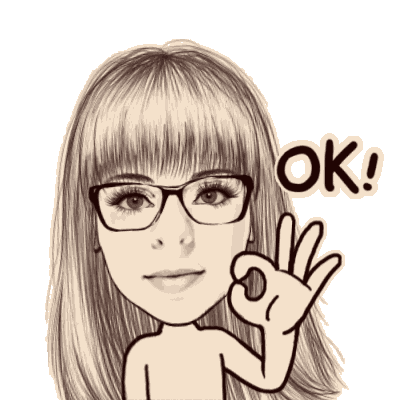 CLIQUE AQUI PARA PRÓXIMA PERGUNTA
MUITO BOM
SIGA 
EM 
FRENTE
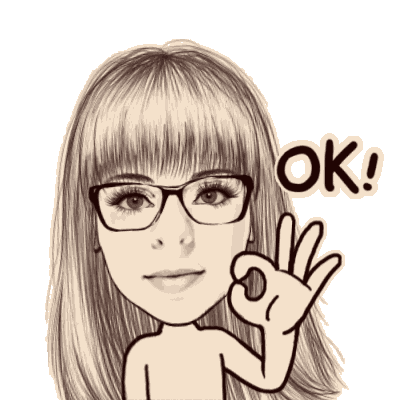 CLIQUE AQUI PARA PRÓXIMA PERGUNTA
MUITO BOM
SIGA 
EM 
FRENTE
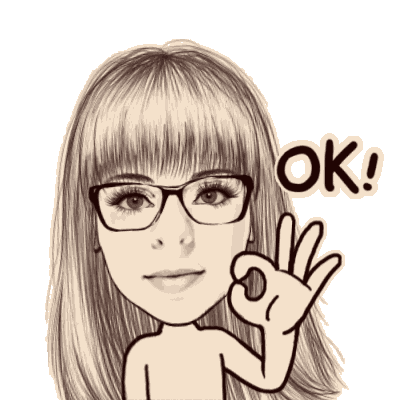 CLIQUE AQUI PARA PRÓXIMA PERGUNTA
MUITO BOM
SIGA 
EM 
FRENTE
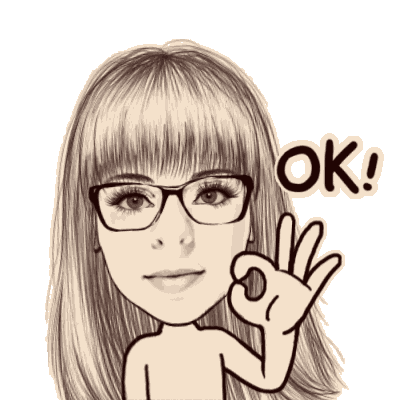 CLIQUE AQUI PARA PRÓXIMA PERGUNTA
MUITO BOM
SIGA 
EM 
FRENTE
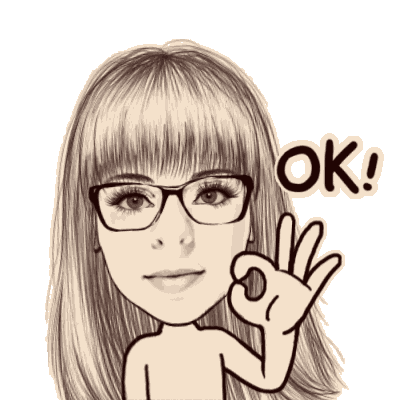 CLIQUE AQUI PARA PRÓXIMA PERGUNTA
MUITO BOM
SIGA 
EM 
FRENTE
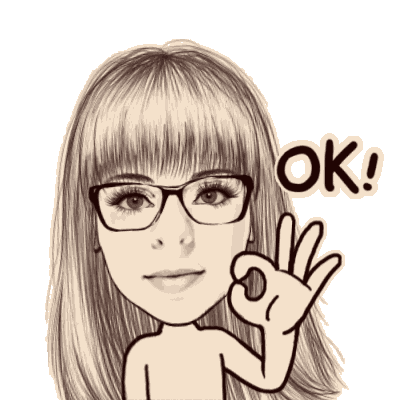 CLIQUE AQUI PARA PRÓXIMA PERGUNTA
MUITO BOM
SIGA 
EM 
FRENTE
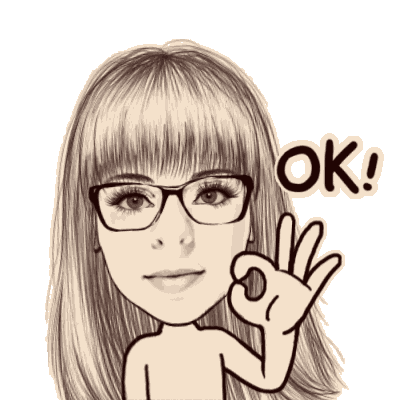 CLIQUE AQUI PARA PRÓXIMA PERGUNTA
MUITO BOM
SIGA 
EM 
FRENTE
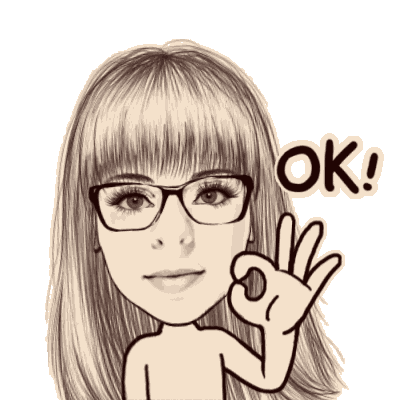 CLIQUE AQUI PARA PRÓXIMA PERGUNTA
MUITO BOM
SIGA 
EM 
FRENTE
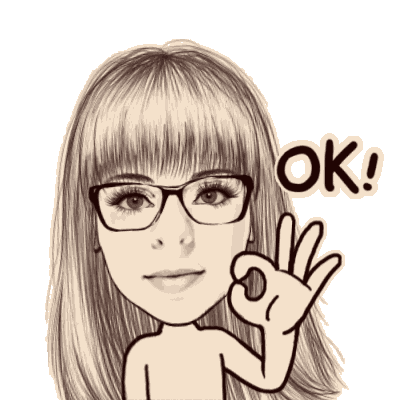 CLIQUE AQUI PARA PRÓXIMA PERGUNTA
MUITO BOM
SIGA 
EM 
FRENTE
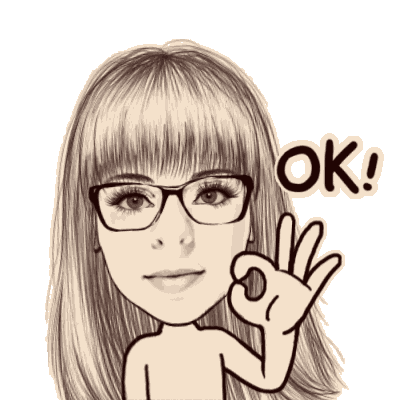 CLIQUE AQUI PARA PRÓXIMA PERGUNTA
MUITO BOM
SIGA 
EM 
FRENTE
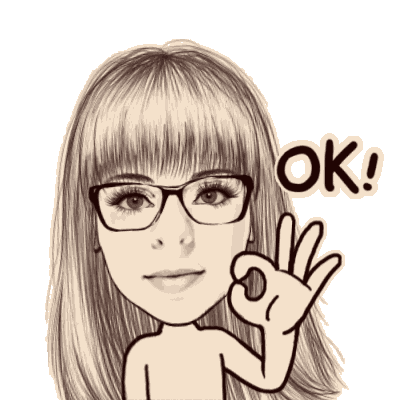 CLIQUE AQUI PARA PRÓXIMA PERGUNTA
MUITO BOM
SIGA 
EM 
FRENTE
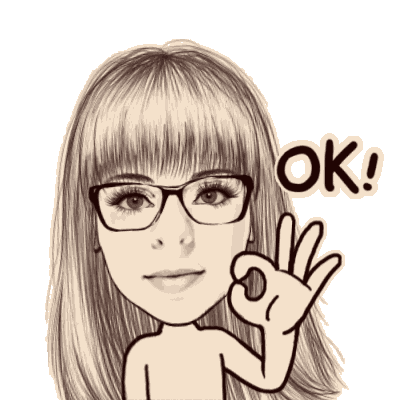 CLIQUE AQUI PARA PRÓXIMA PERGUNTA
MUITO BOM
SIGA 
EM 
FRENTE
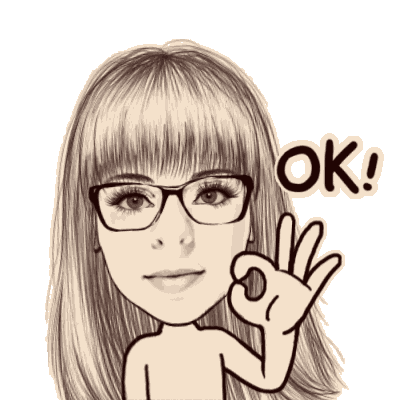 CLIQUE AQUI PARA PRÓXIMA PERGUNTA
MUITO BOM
SIGA 
EM 
FRENTE
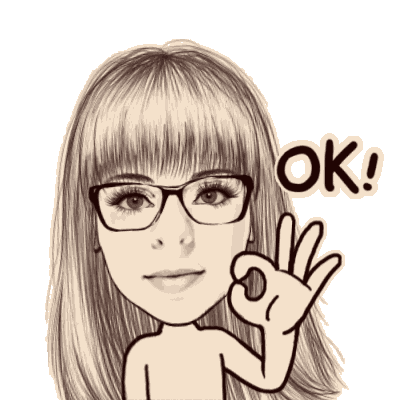 CLIQUE AQUI PARA PRÓXIMA PERGUNTA
MUITO BOM
SIGA 
EM 
FRENTE
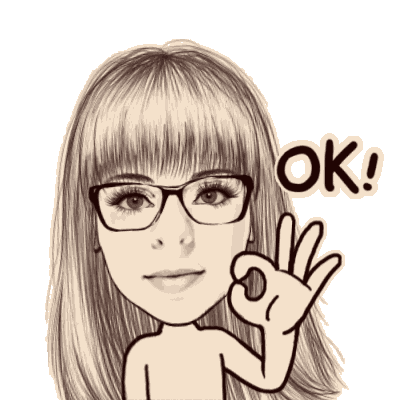 CLIQUE AQUI PARA FINALIZAR O JOGO
FIM
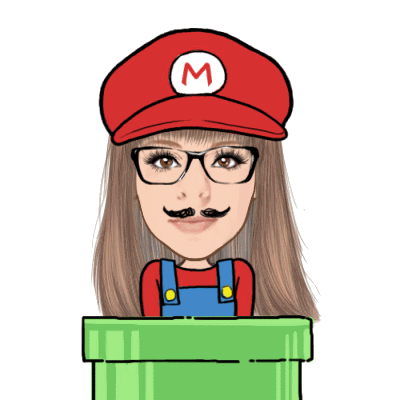 ESPERO QUE ESTE JOGO TENHA CONTRIBUIDO PARA A SUA APRENDIZAGEM!!!
AO PERSISTIREM DÚVIDAS PERGUNTE A 
PROF. JÔ